Última clase 	               Fecha: miércoles, 19 de marzo de 2025
Lo que vamos a hacer:
Vocabulario
Repaso
Introducción:
Verbos nuevos
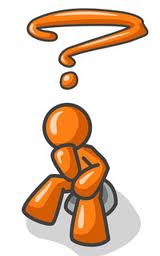 Examen oral de vocabularioLibro de texto páginas 175 y 176
5UI-25   Flor de Andrews – Juego tres en raya
Subiré
Están siendo
Bajó
Tendré
Destruyó
Me vestiría
Están probando
Salí
Están sonriendo
Vendré
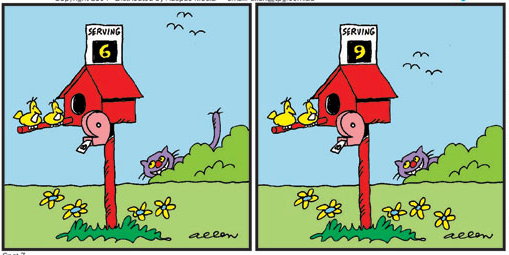 Pronunciación
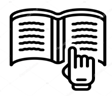 Gue - Gui vs Que - Qui
Colgué
Ceguera
Embrague
Higuera
Guernica
Guerrero
Encargué 
Guerra 
Águila 
Guillermo
Guion 
Siguiente
Guitarra
Quemar 
Querella 
Queja
Quebrar
Paquete 
Orquesta 
Ataque 
Aunque 
Quirófano 
Quitar 
Quizás 
Maquillaje
Monarquía
Quién o qué soy?
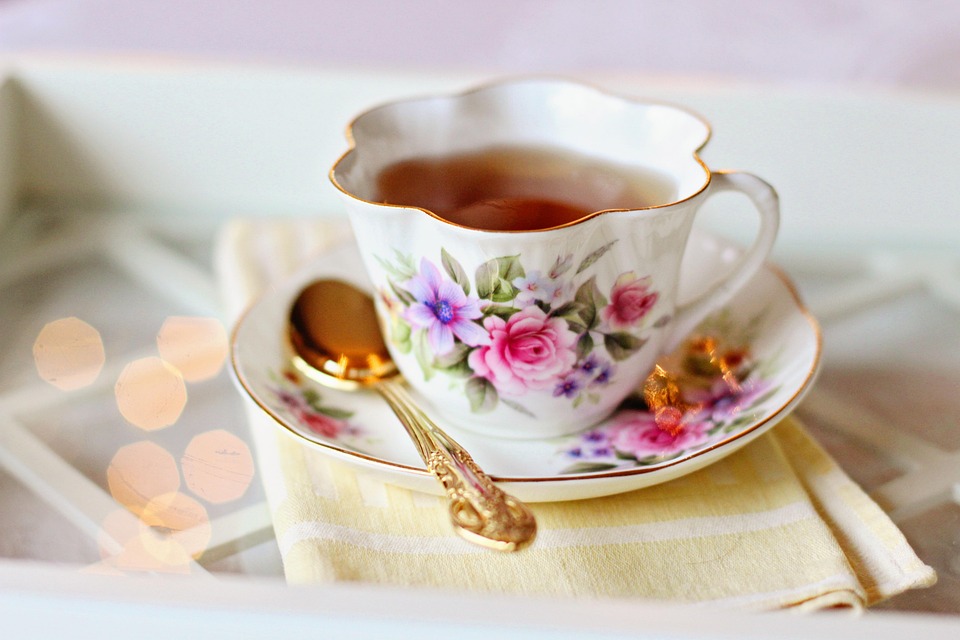 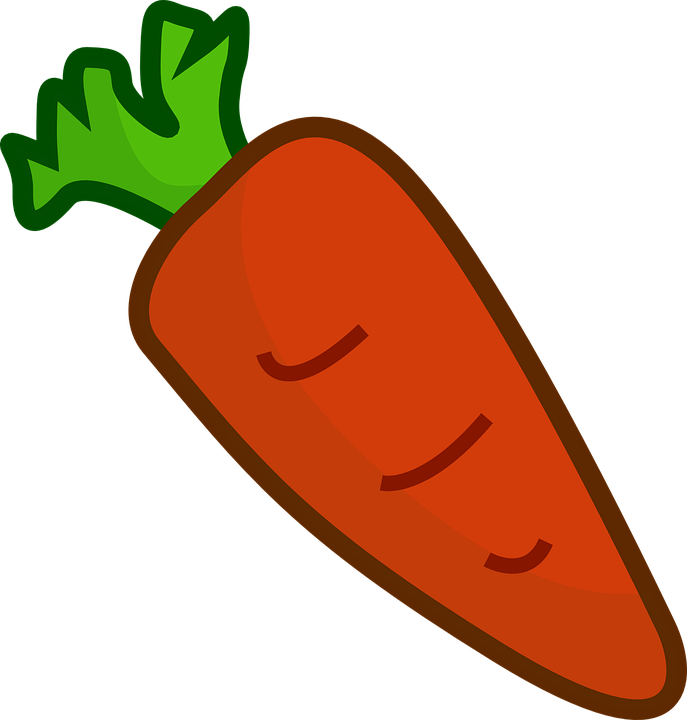 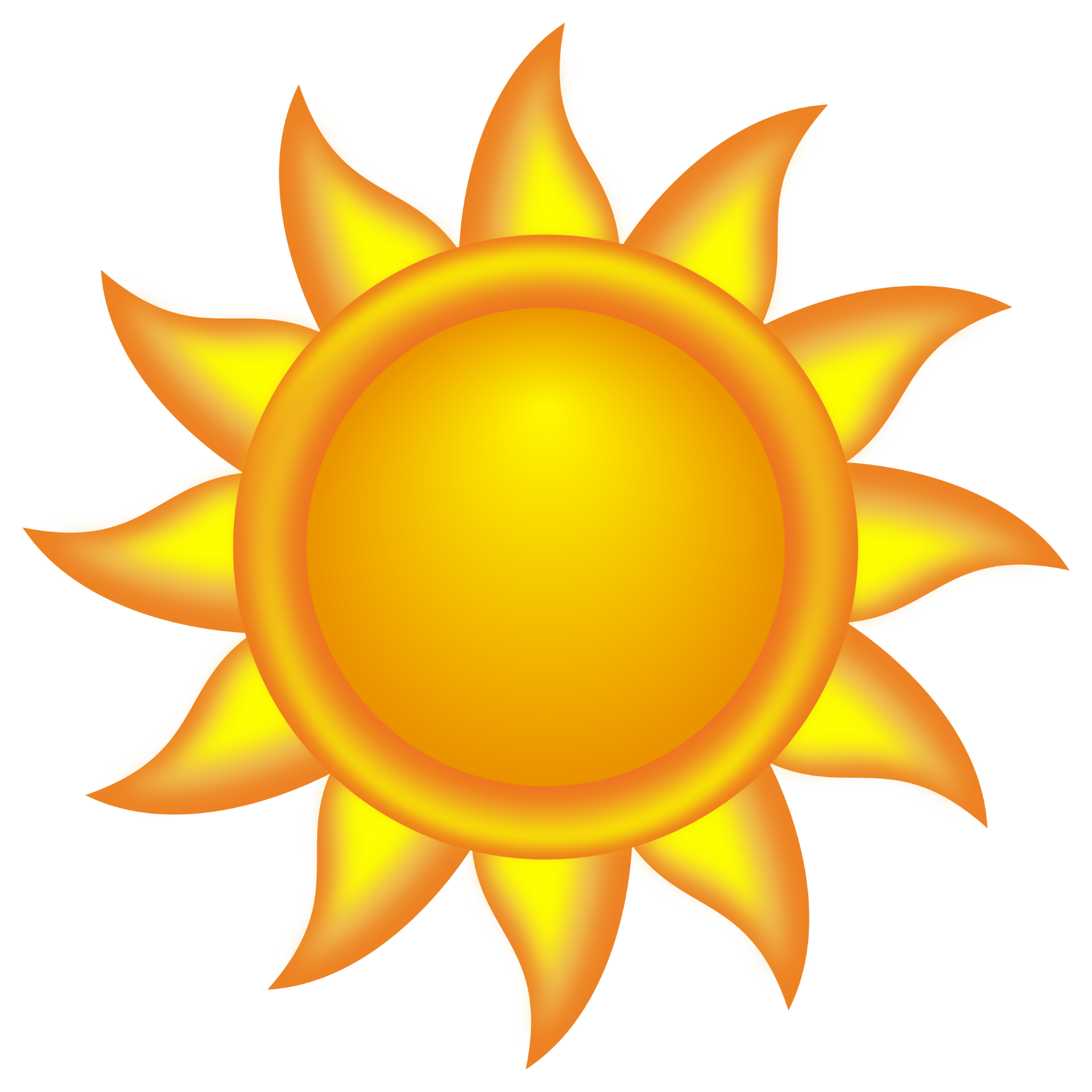 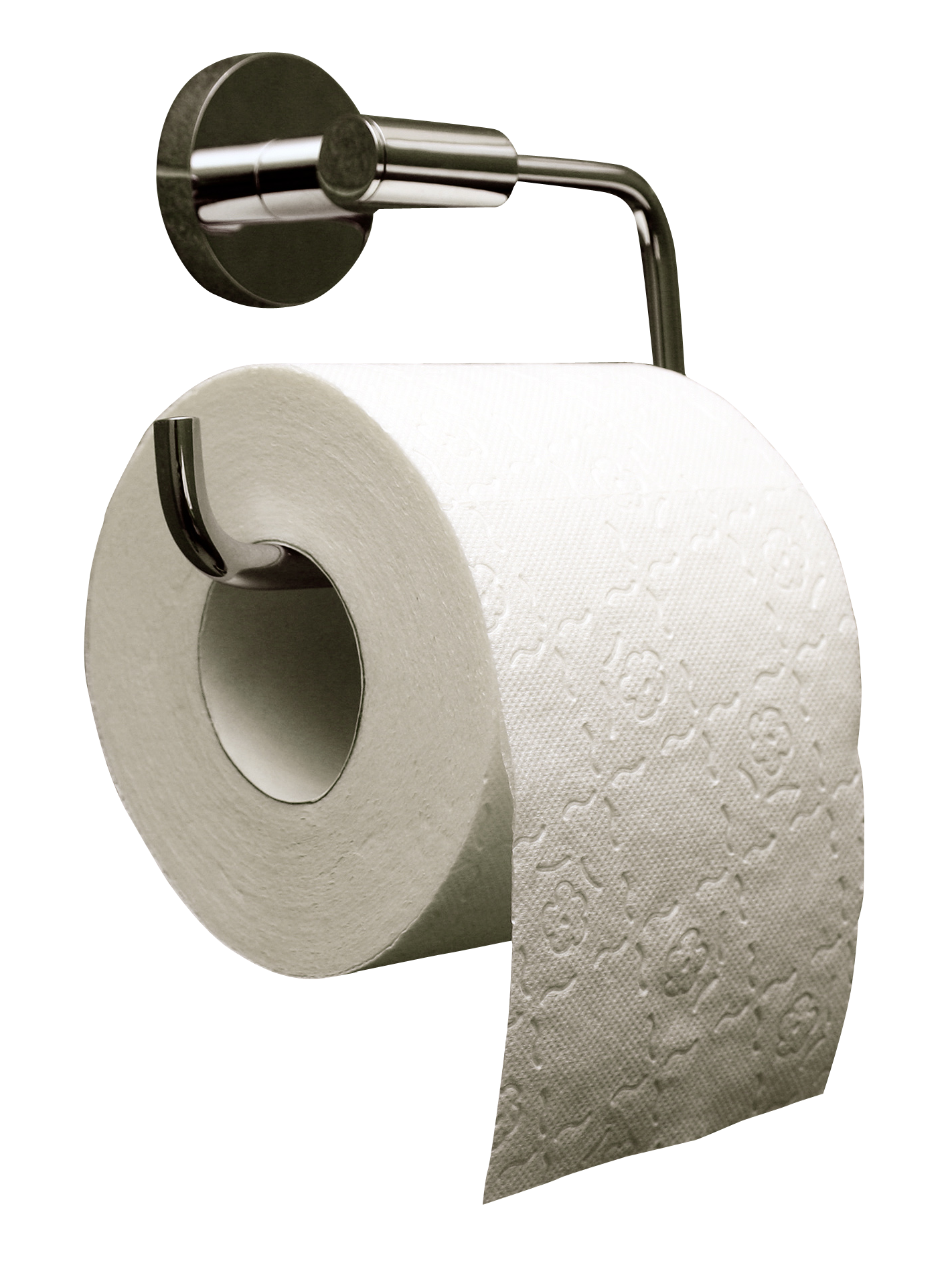 ¿Qué o quién es?
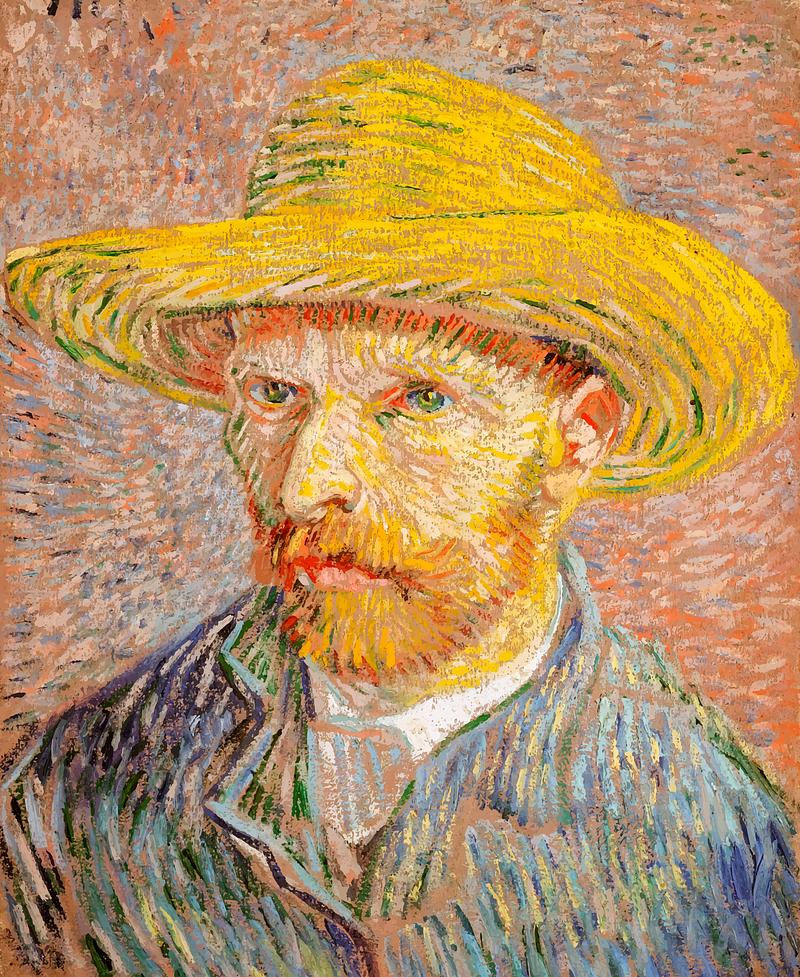 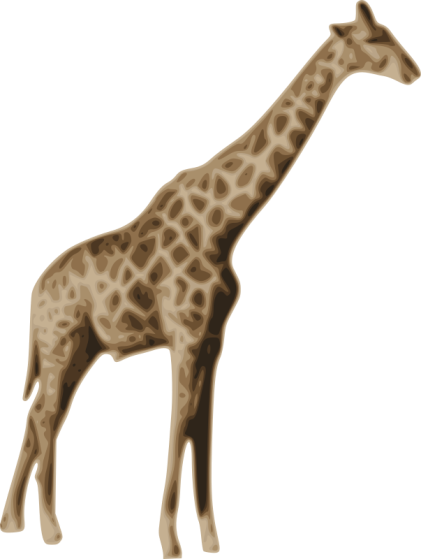 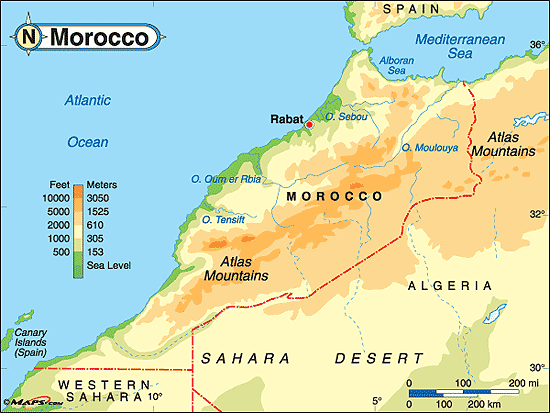 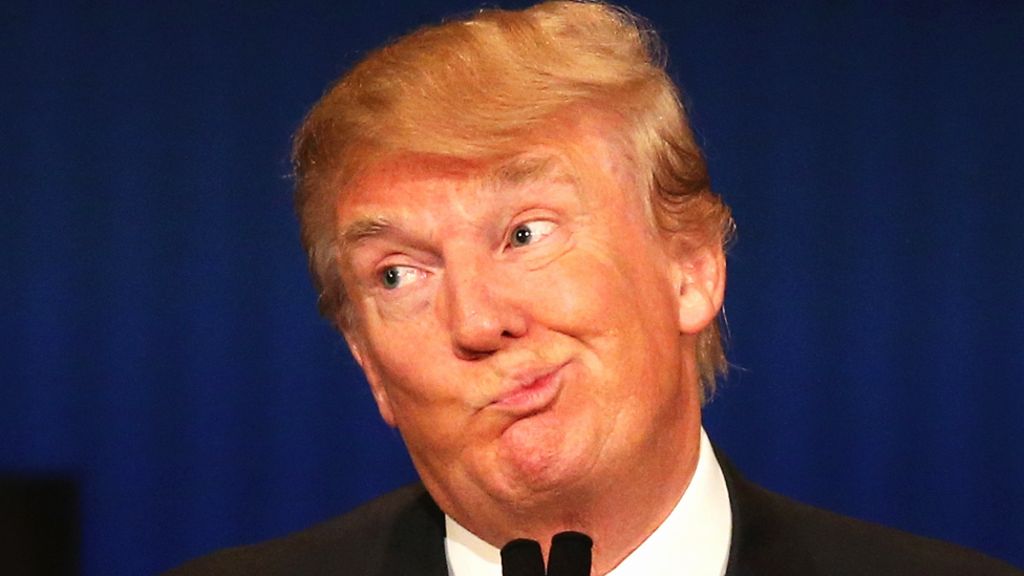 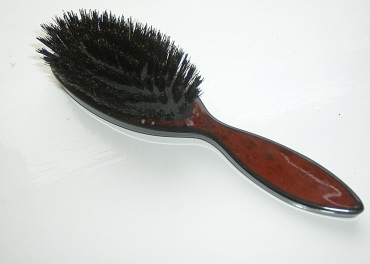 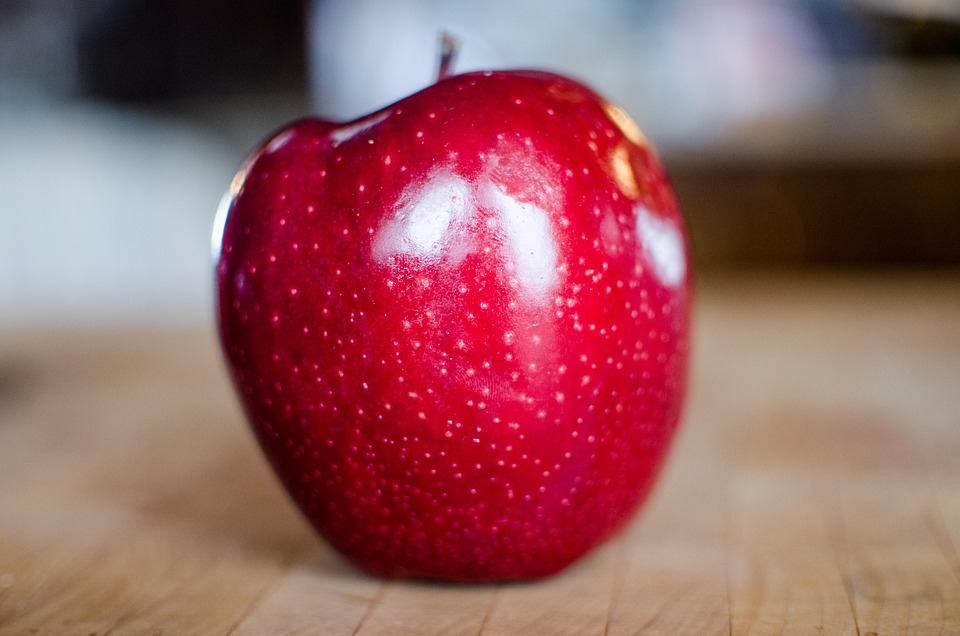 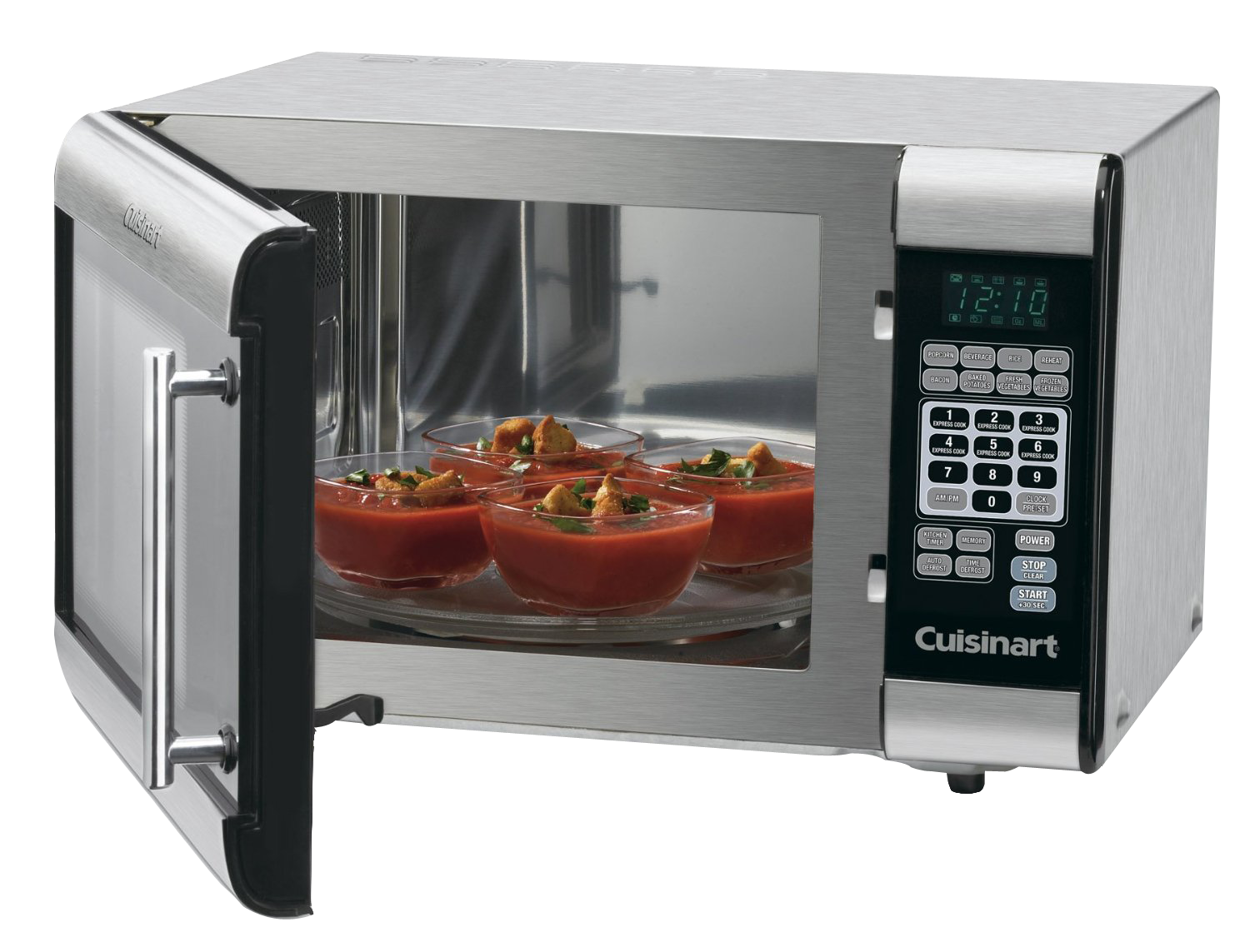 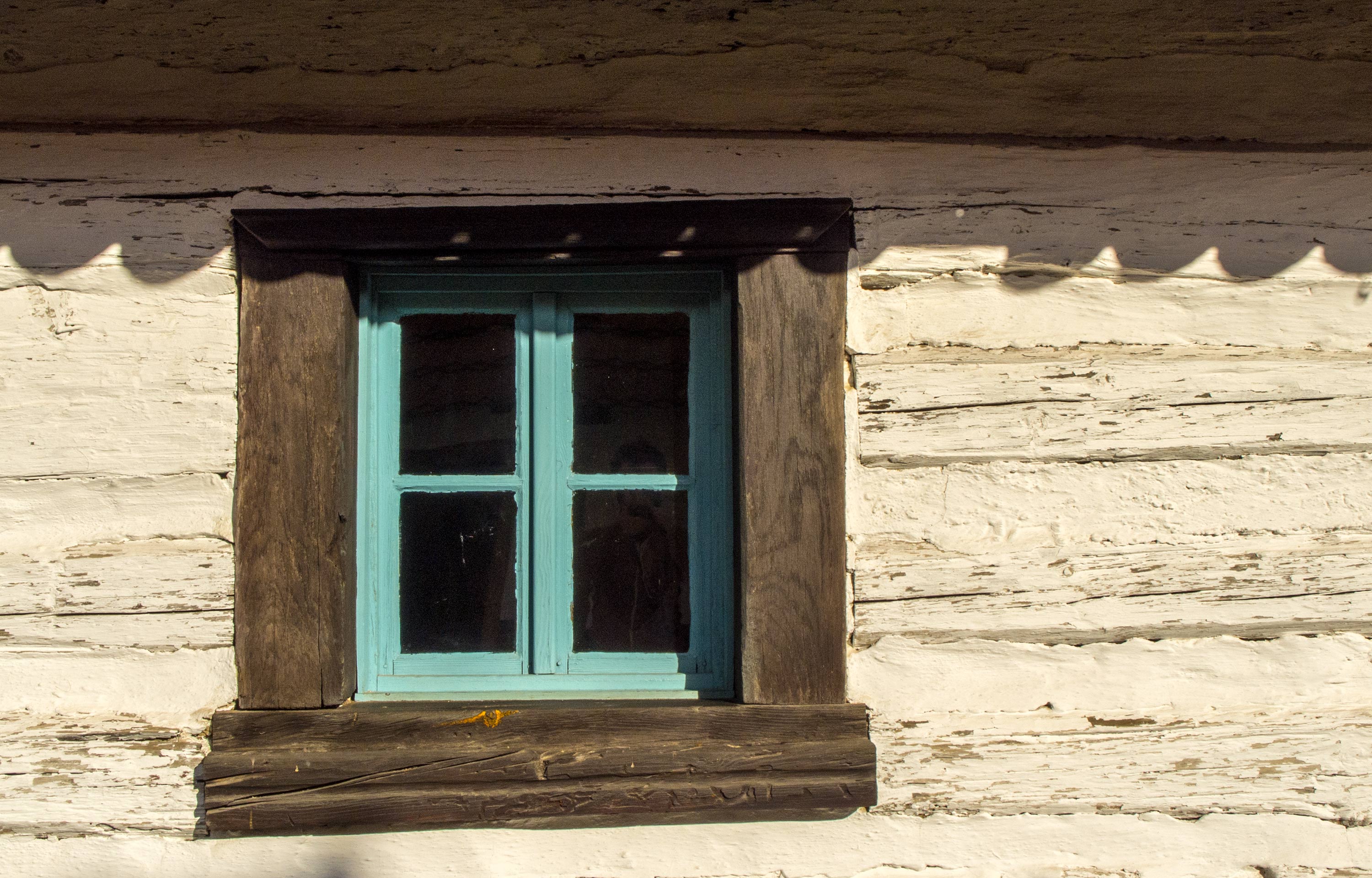 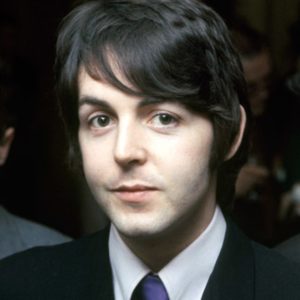 This Photo by Unknown Author is licensed under CC BY-SA-NC
This Photo by Unknown Author is licensed under CC BY-NC
This Photo by Unknown Author is licensed under CC BY-NC
Agradecer

- Agradezco
- Agradeces
- Agradece

- Agradecemos
- Agradecéis
- Agradecen
Nacer

- Nazco
- Naces
- Nace

- Nacemos
- Nacéis
- Nacen
Crecer

- Crezco
- Creces
- Crece

- Crecemos
- Crecéis
- Crecen
Conocer

- Conozco
- Conoces
- Conoce

- Conocemos
- Conocéis
- Conocen
-  Ahora, construye oraciones, por favor
Enamorarse

- Me separo
- Te separas
- Se separa

- Nos separamos
-  Os separáis
- Se separan
Casarse

- Me caso
- Te casas
- Se casa

- Nos casamos
-  Os casáis
- Se casan
Separarse

- Me separo
- Te separas
- Se separa

- Nos separamos
-  Os separáis
- Se separan
Morirse

- Me muero
- Te mueres
- Se muere

- Nos morimos
-  Os morís
- Se mueren
-  Ahora, construye oraciones, por favor
Jubilarse

- Me jubilo
- Te  jubilas
- Se  jubila

- Nos jubilamos
-  Os jubiláis
- Se jubilan
Morirse

- Me muero
- Te mueres
- Se muere

- Nos morimos
-  Os morís
- Se mueren
Divorciarse

- Me divorcio
- Te divorcias
- Se divorcia

- Nos divorciamos
-  Os divorciáis
-  Se divorcian
-  Ahora, construye oraciones, por favor
Libro de texto, página 173 
– lee mientras escuchas la grabación
[Speaker Notes: There are some verbs that require a reflexive pronoun to work, and they’re called pronominal verbs in Spanish. Pronominal means “related to a pronoun”—and that pronoun is reflexive.]
CTL 148 – 24Spanish Upper Intermediate Level 2 – Term 3(non accredited)10 weekshttps://register.calat.ac.uk/website/CALATOLS/CourseDetails.aspx?mt=80000131785516Half term 26 – 31 May23.April.25 – 02.July.25
Deberes para la casa1. Copia2. Practica cómo describir a una         persona o cosa para jugar Quién o     qué es?